به نام خدا                                                                                         
موضوع:دانشگاه ایووا
دانشگاه آیووا
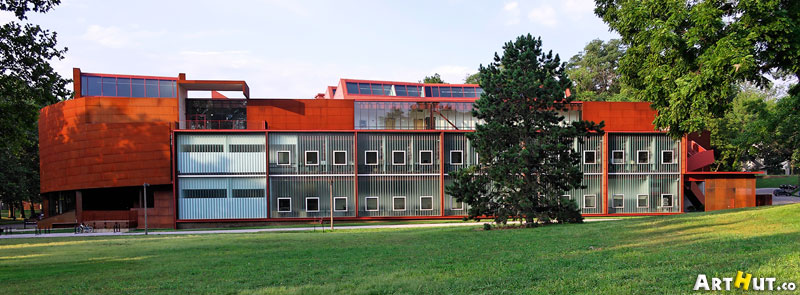 محل قرارگیری مدرسه هنر و تاریخ هنر، دانشگاه آیووا (Lowa) تمامی مشخصات سایتی ایده آل را دارد؛ زمینی وسیع و گسترده، خارج از بافت فشرده شهری و در میان طبیعتی پوشیده از درختان با چشم اندازهای زیبا و در مجاورت رودخانه ای عریض.
طرح ساختمان جدید این دانشکده توسط دفتر معماری استیون هال (Steven Holl) معمار برجسته آمریکایی طراحی شده و در فهرست برترین ساختمان های آموزشی ایالات متحده آمریکا قرار دارد. نحوه گستردگی ساختمان در زمین به نحوی است که ارتباط بصری مناسبی با تپه های آهکی مجاور ساختمان داشته و فضایی آرامش بخش و به دور از هرگونه آلودگی صوتی را برای تحصیل دانشجویان رشته های هنر و تاریخ هنر فراهم آورده است. به موجب این موفقیت هاست که هیات داوری AIA نیز به عنوان یکی از معتبرترین انجمن های معماری، از ترکیب هوشمندانه ساختار این بنا با سایت پیرامون تقدیر نموده است.
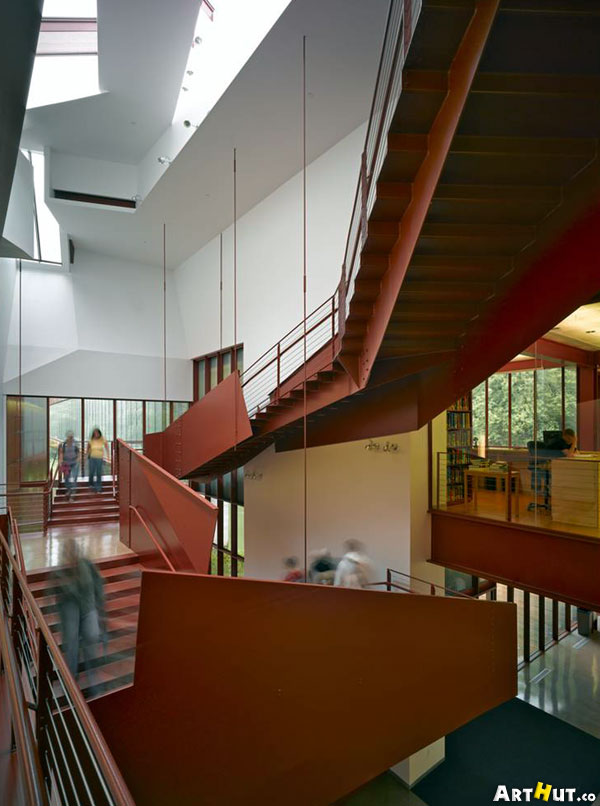 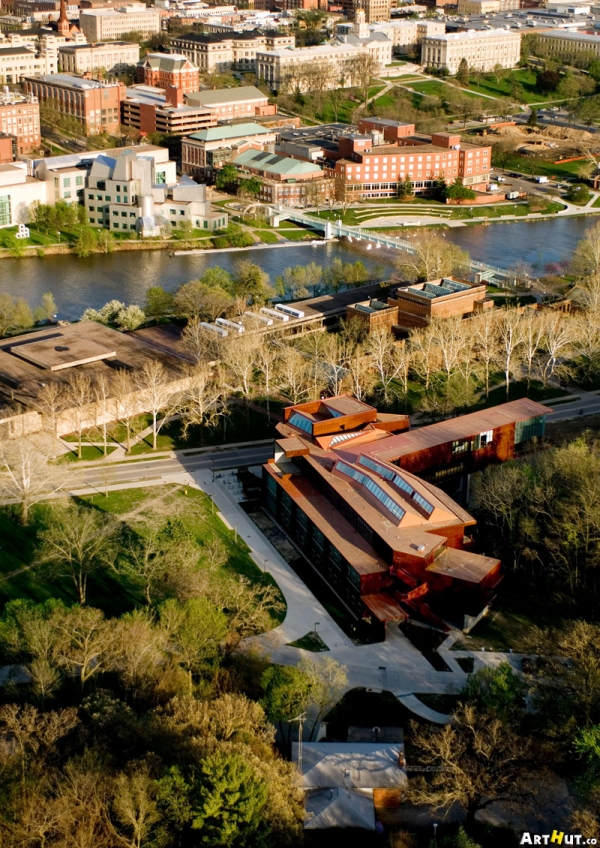 تحلیل سایت
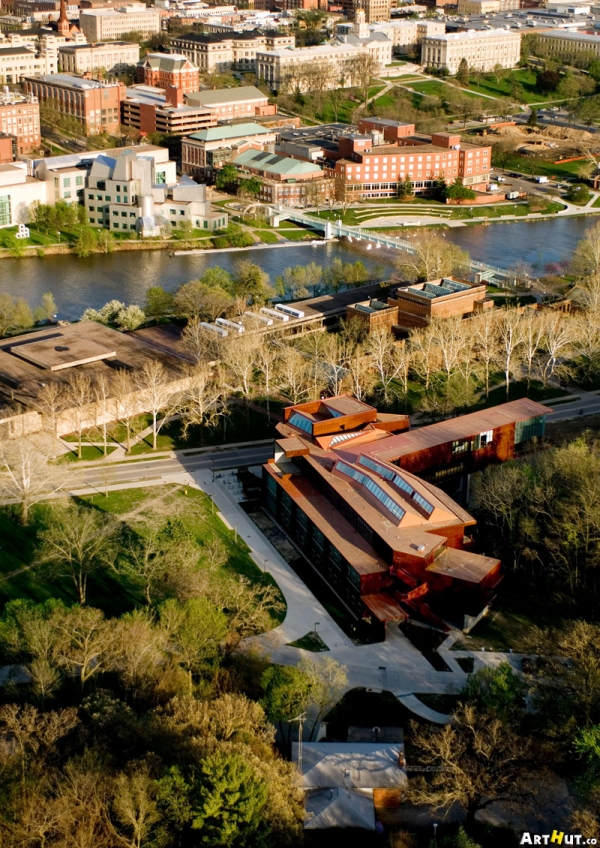 در آمیختن سایت دانشگاه با شبکه  شهری
ارگانیک بودن سایت دانشکده
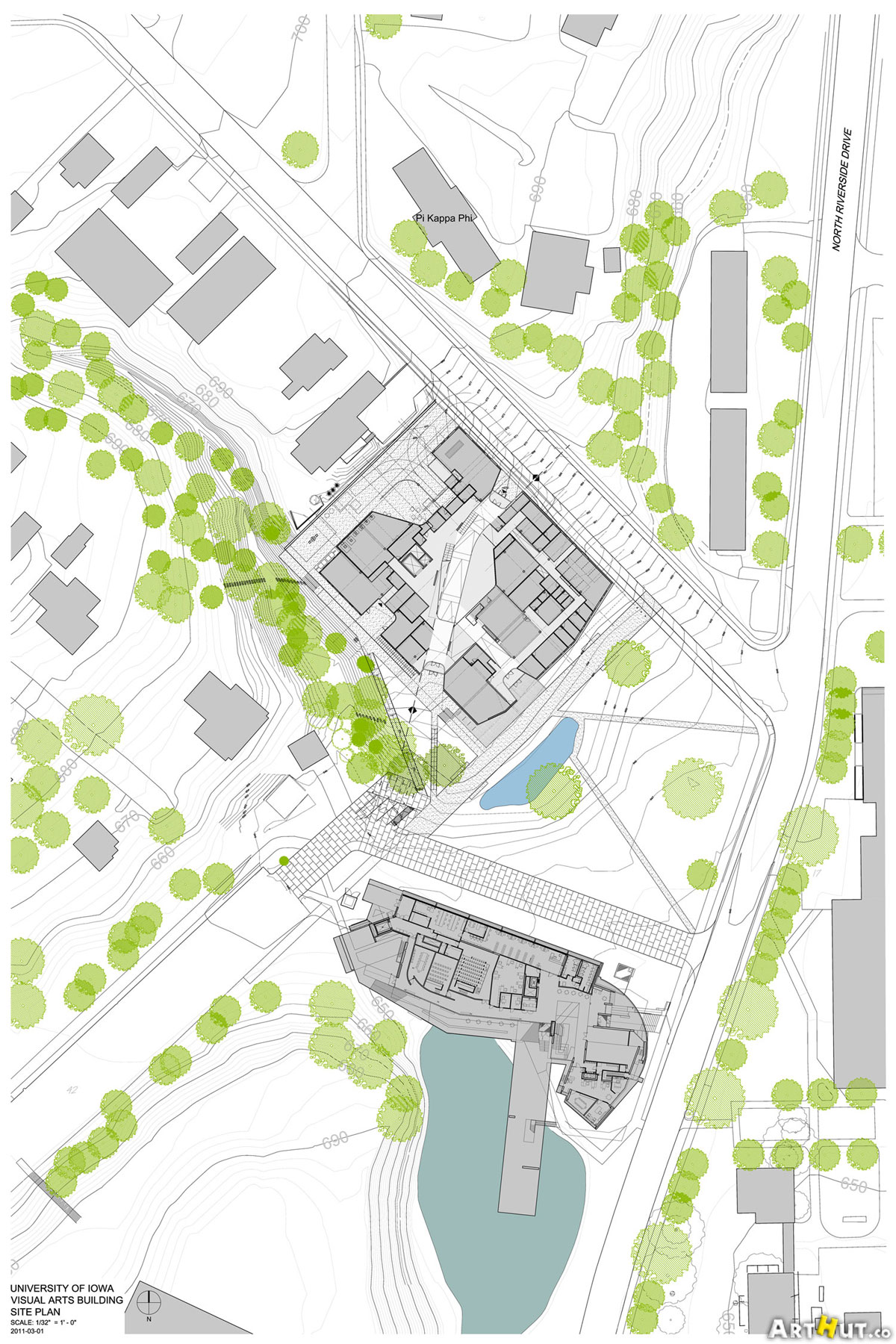 ترکیب شدن ساختمان با عناصر طبیعی
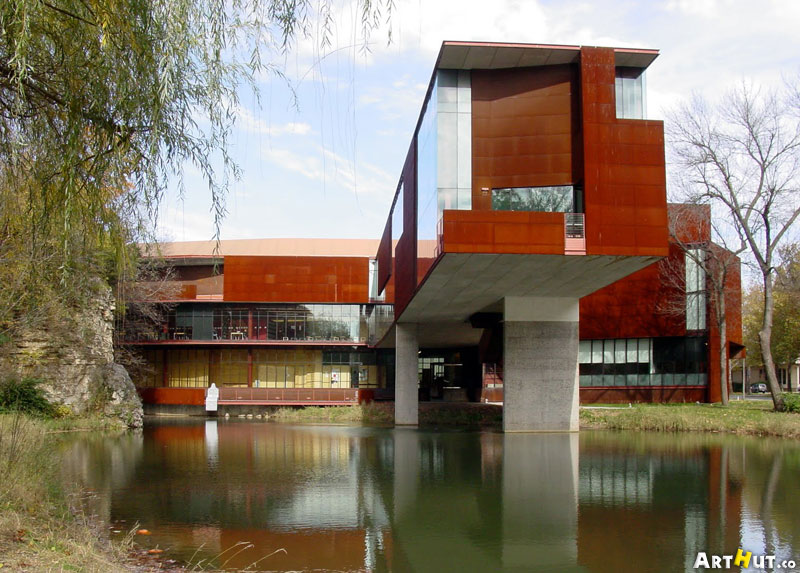 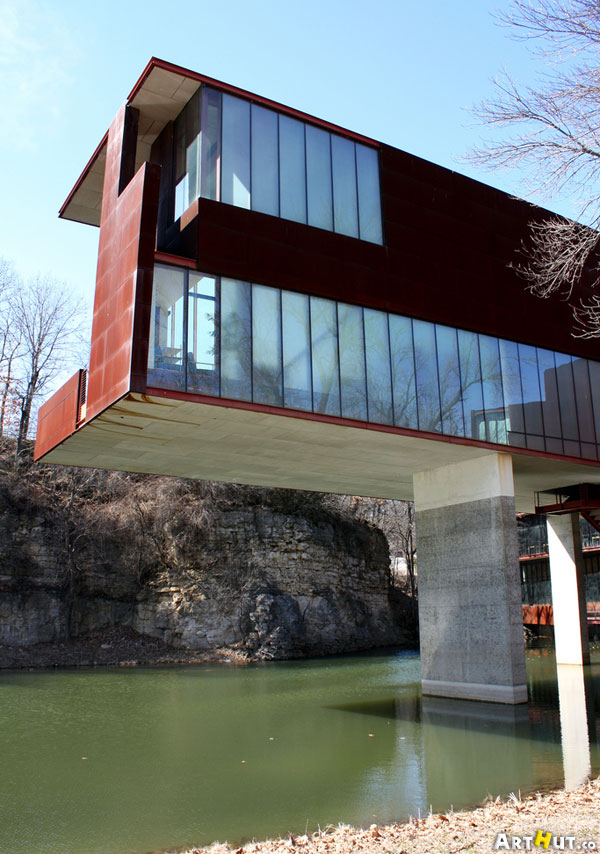 دانشگاه
صخره
برکه
اب به عنوان عنصر اصلی سایت
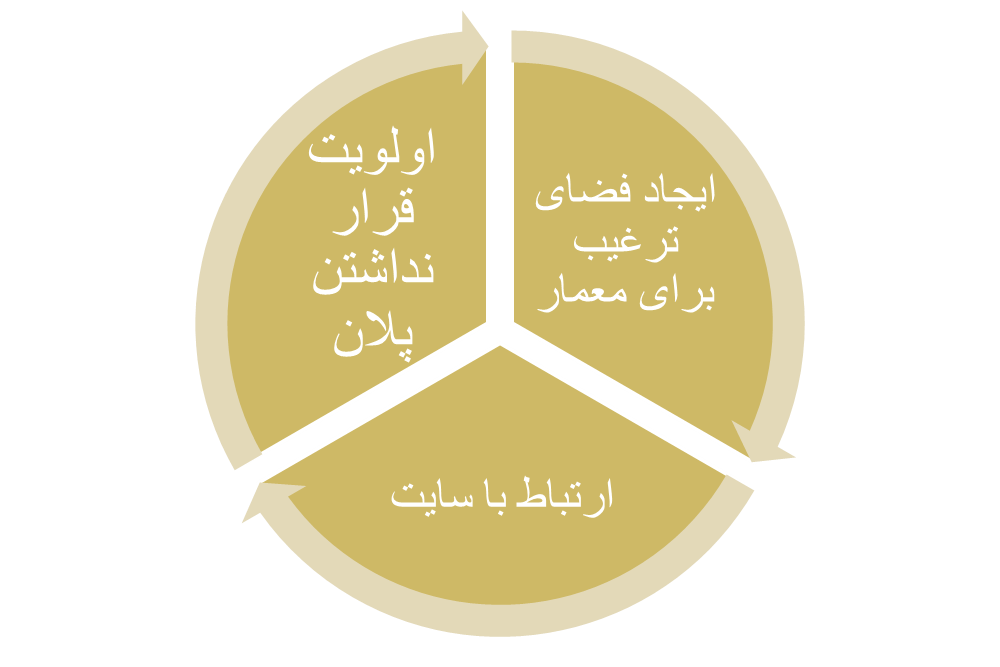 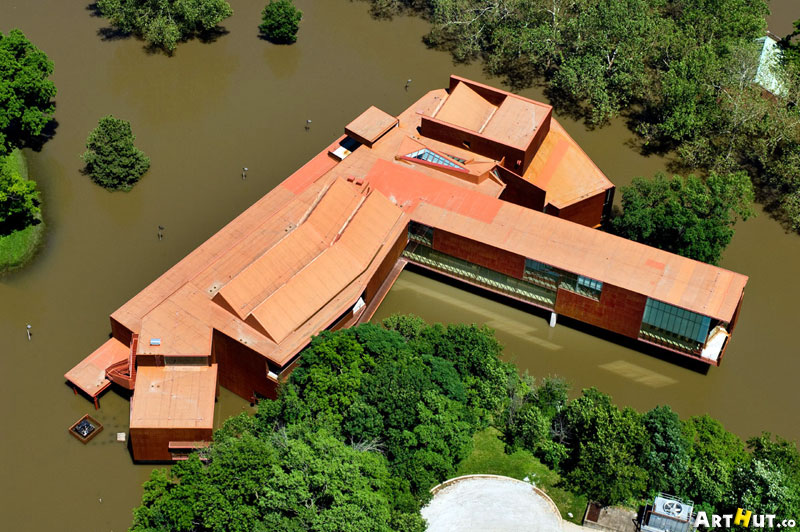 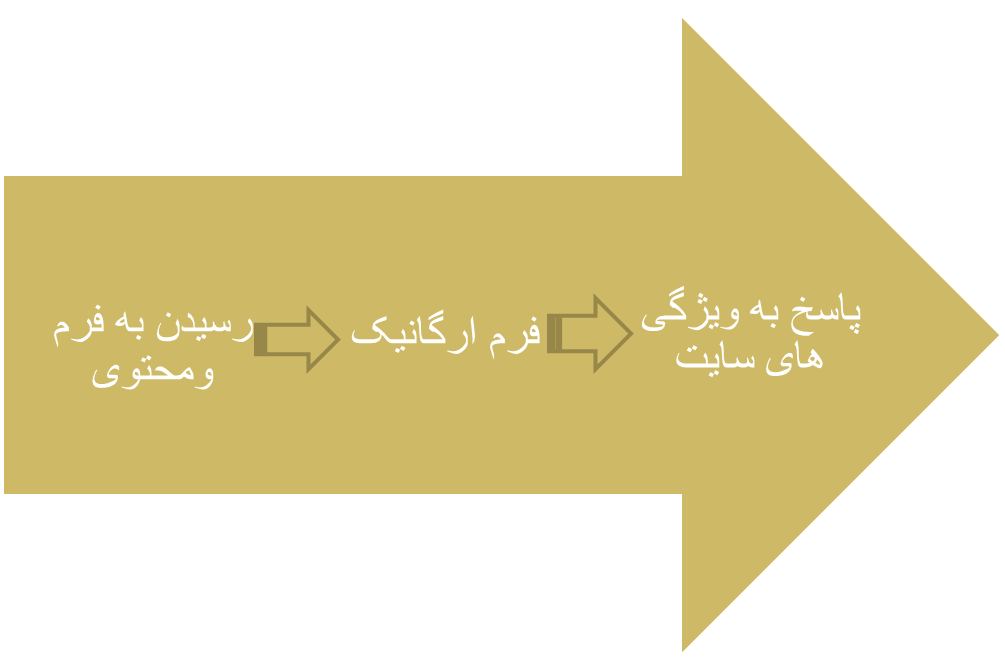 اتصال به گذشته
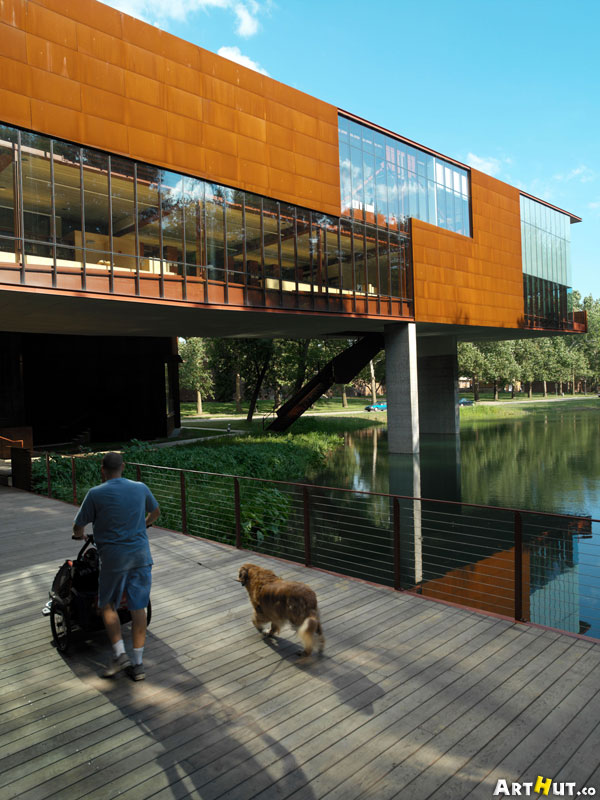 معماری پاسخ گو:
مورد نیاز حال
پاسخگو به نیاز اینده
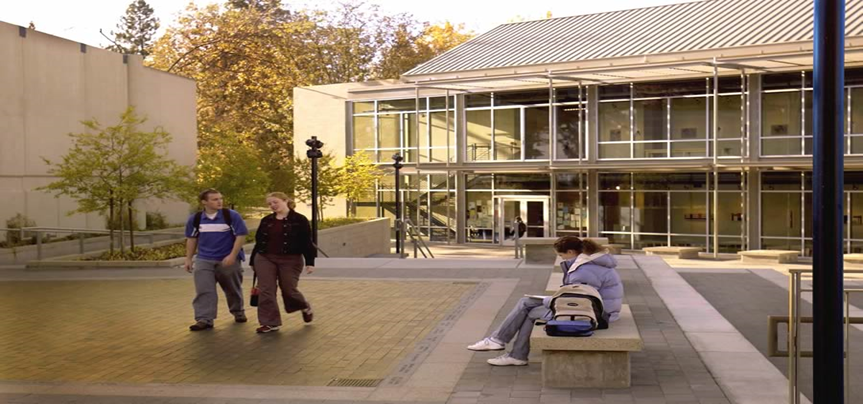 مدرن
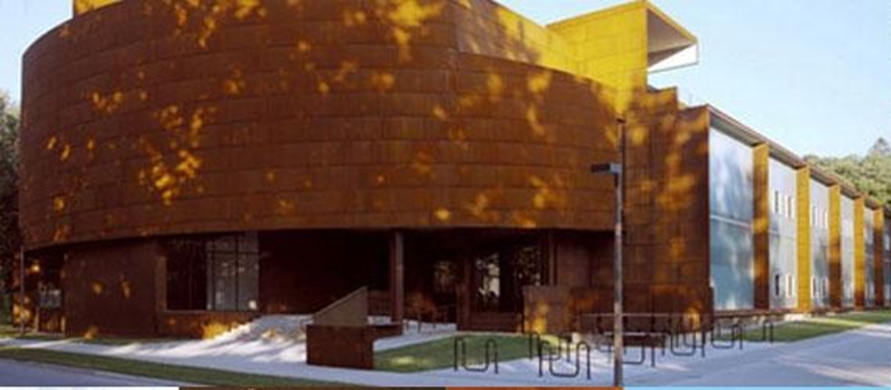 ارگانیک
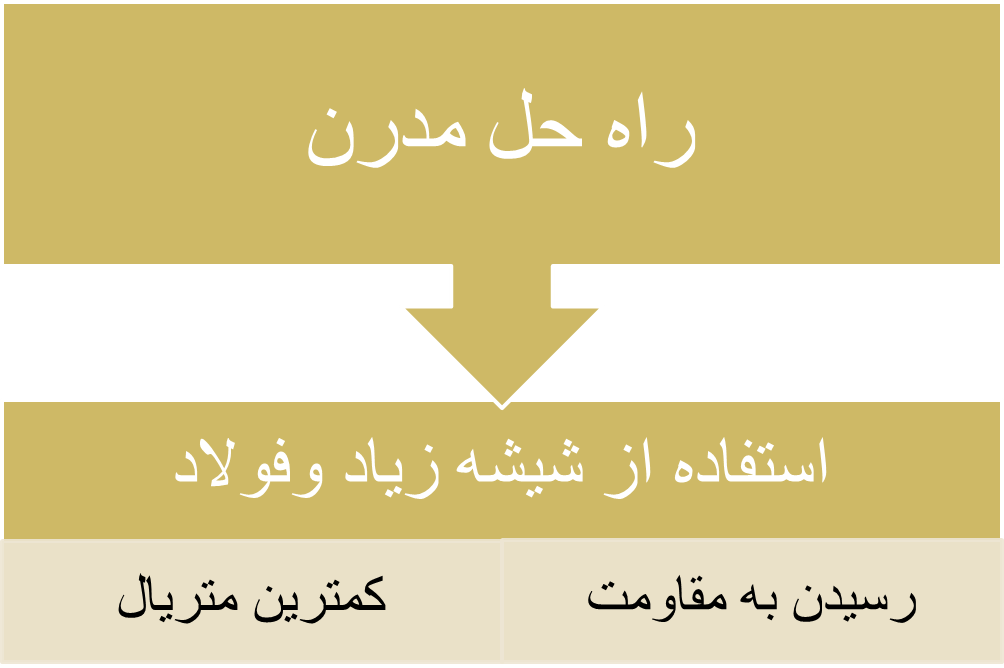 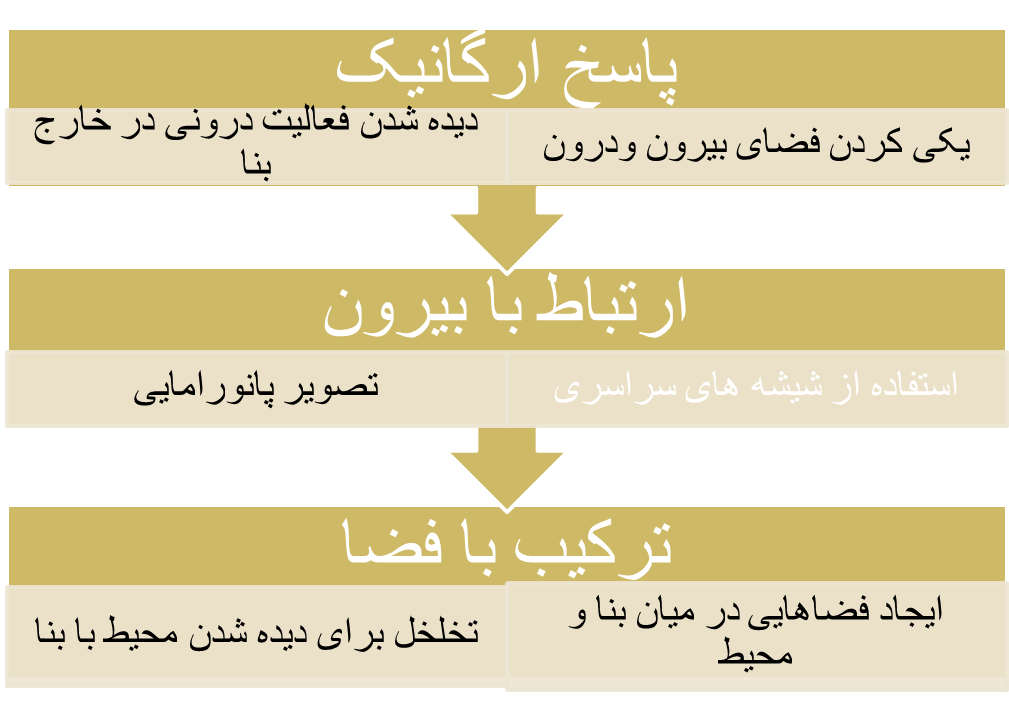 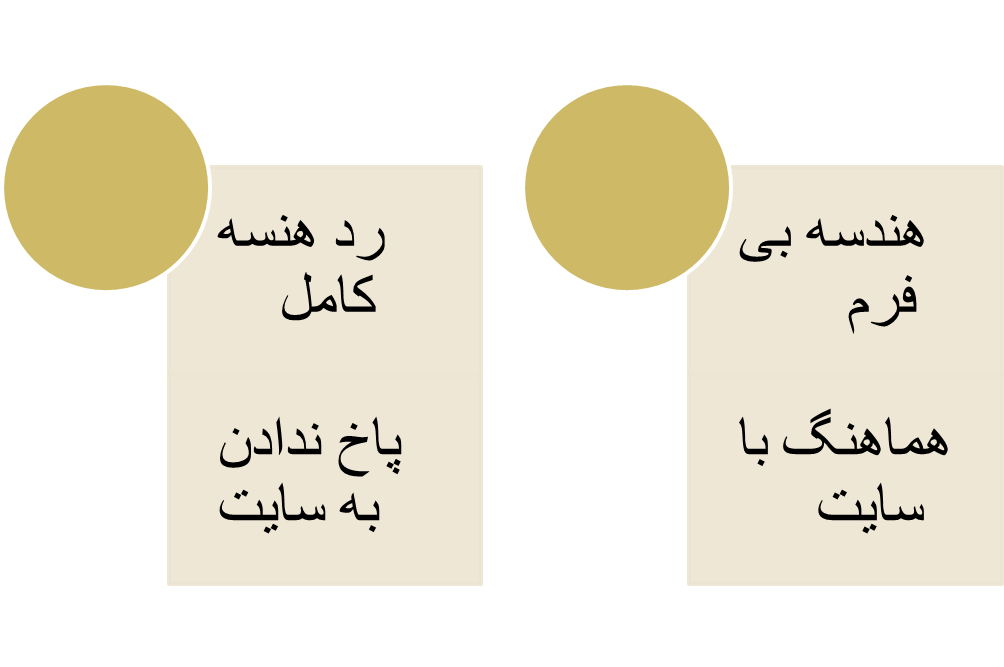 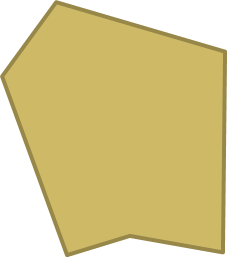 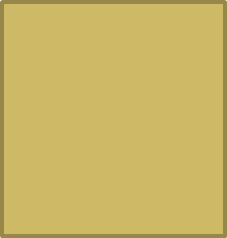 شکل کلی پلان
هارمونی با محیط
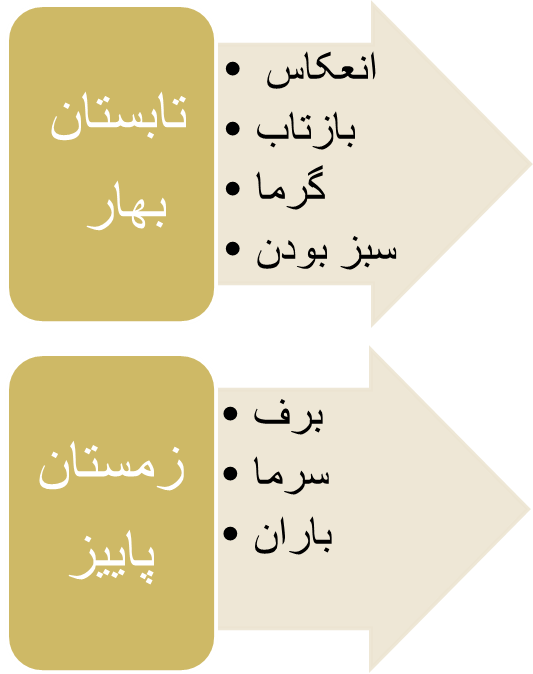 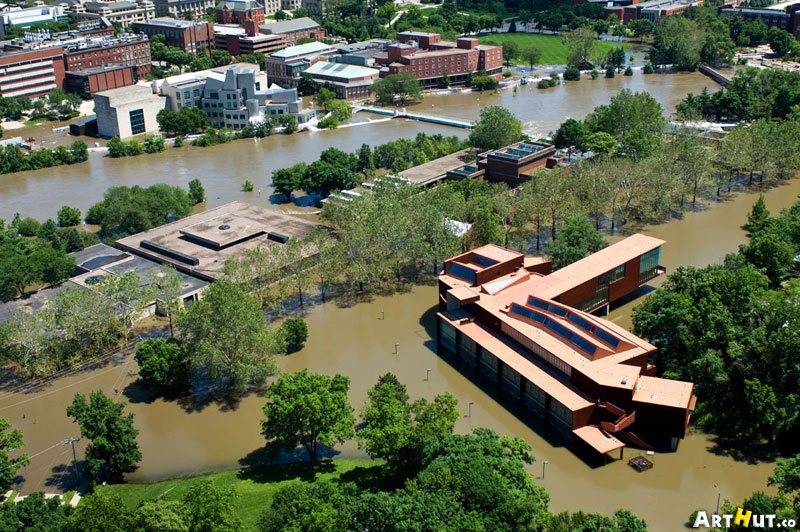 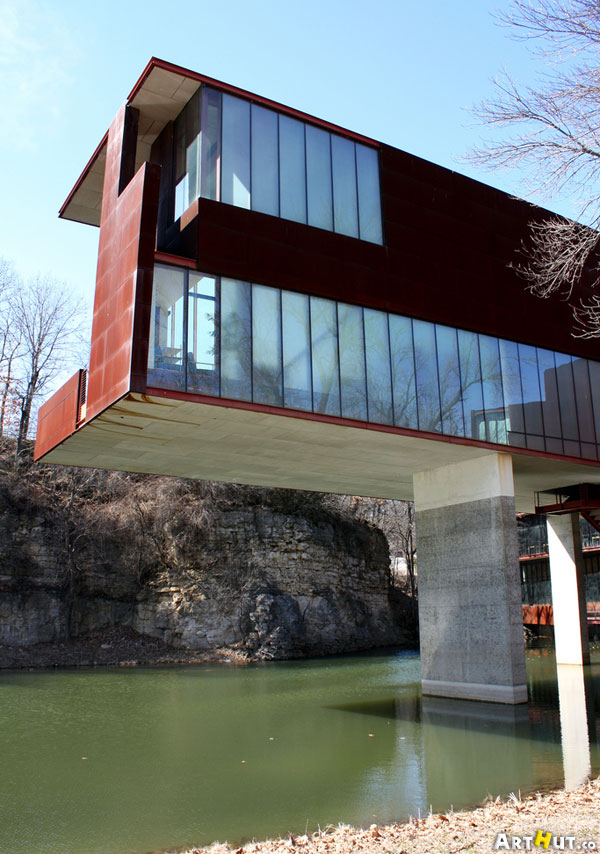 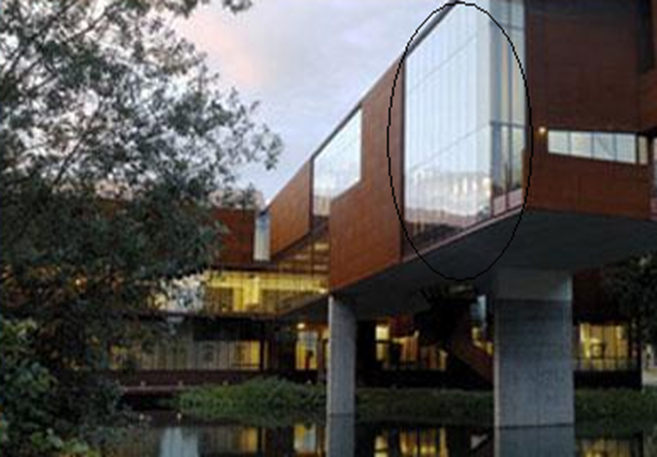 حذف گوشه ها
نمایش مصالح همان گونه که هست
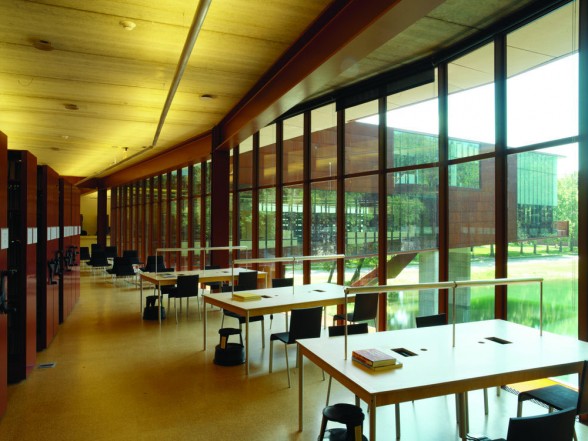 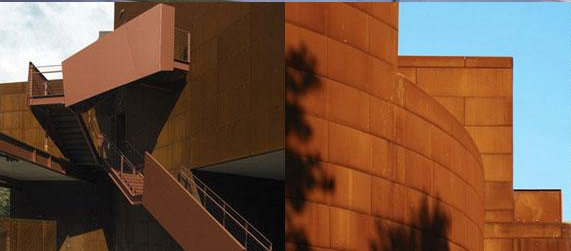 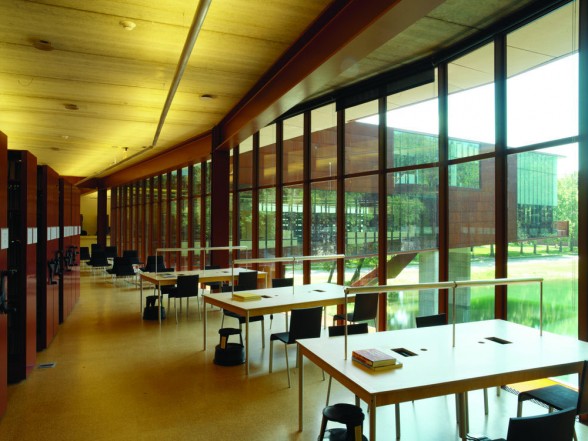 دید به بیرون
تصویر پانورامایی
دعوت فضای بیرون به داخل
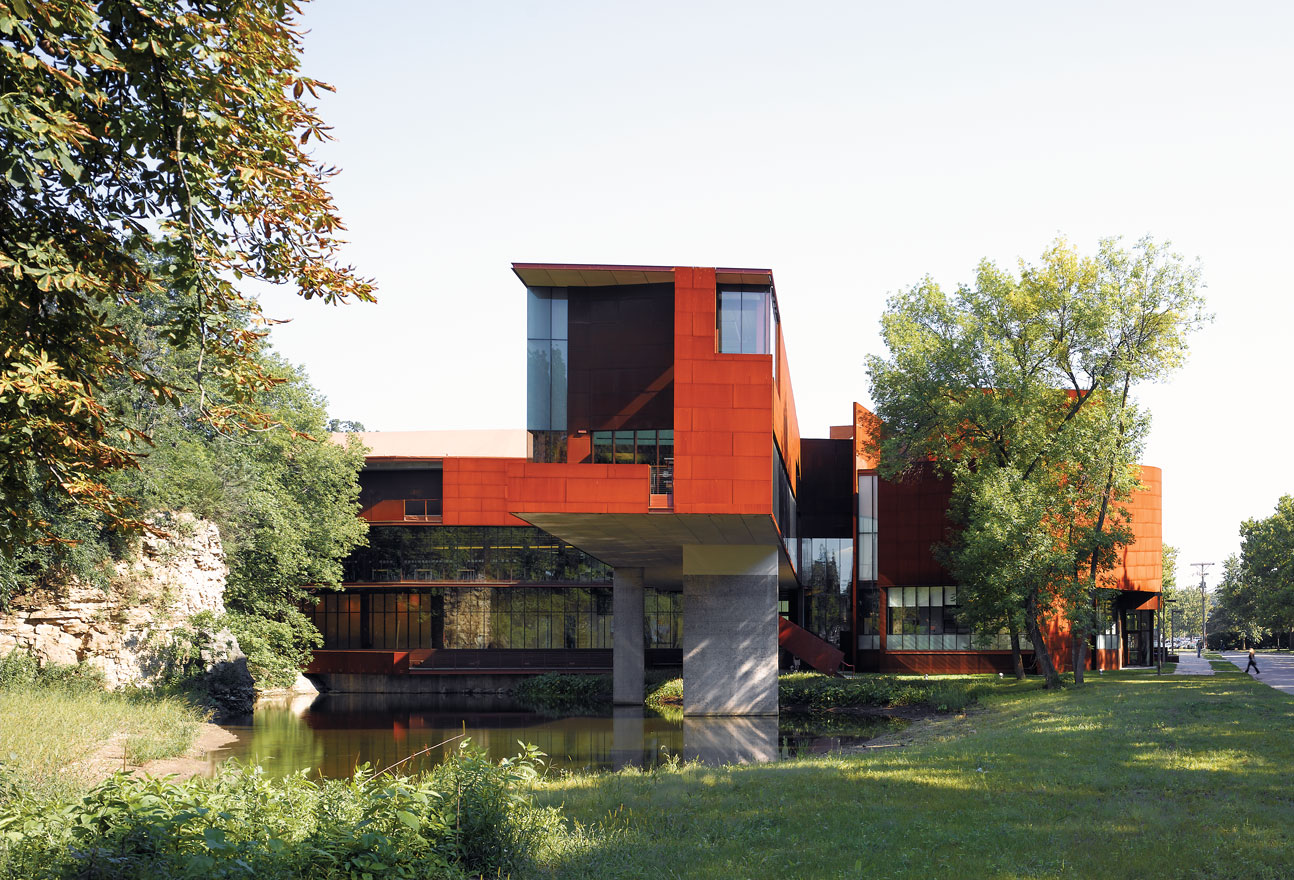 دیده شدن فعالیت
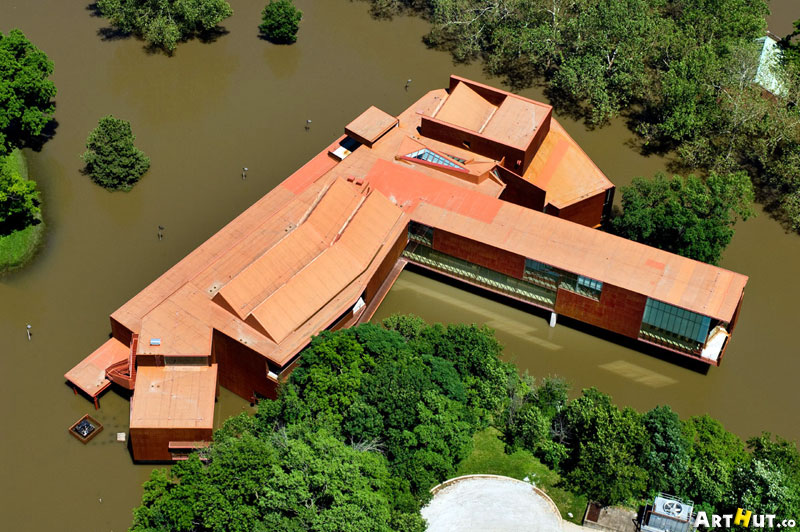 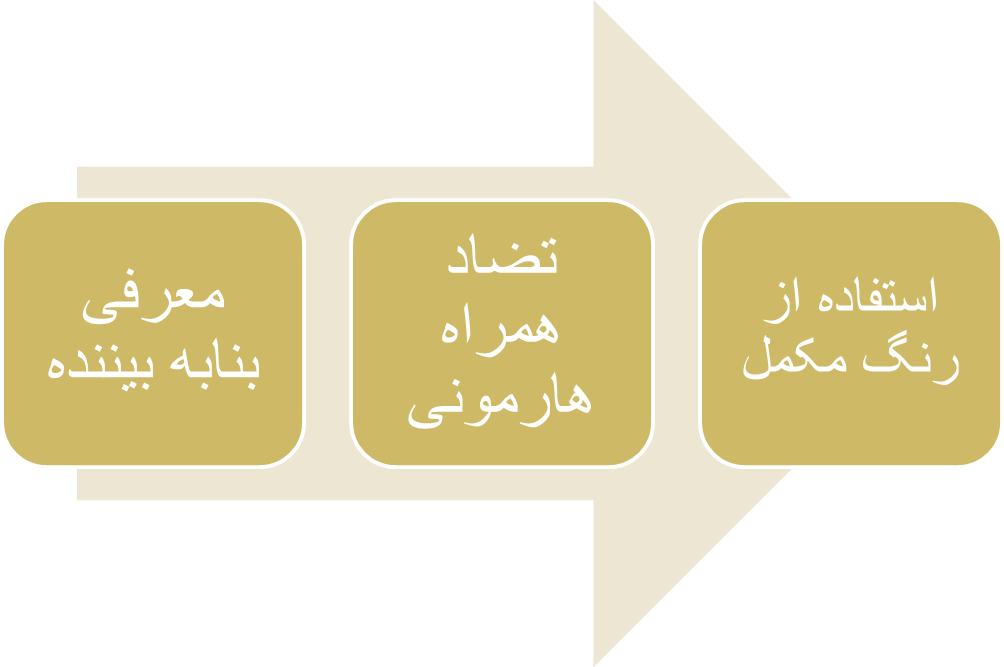 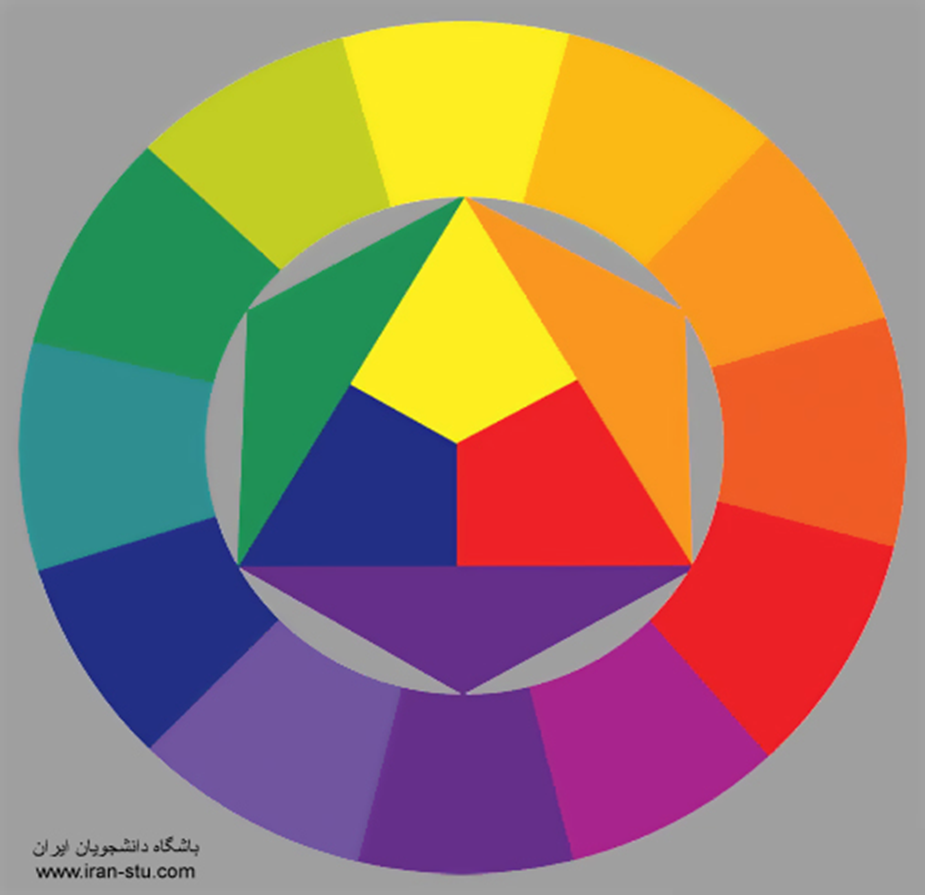 رنگ سبز محیط مکمل رنگ قرمز بنا
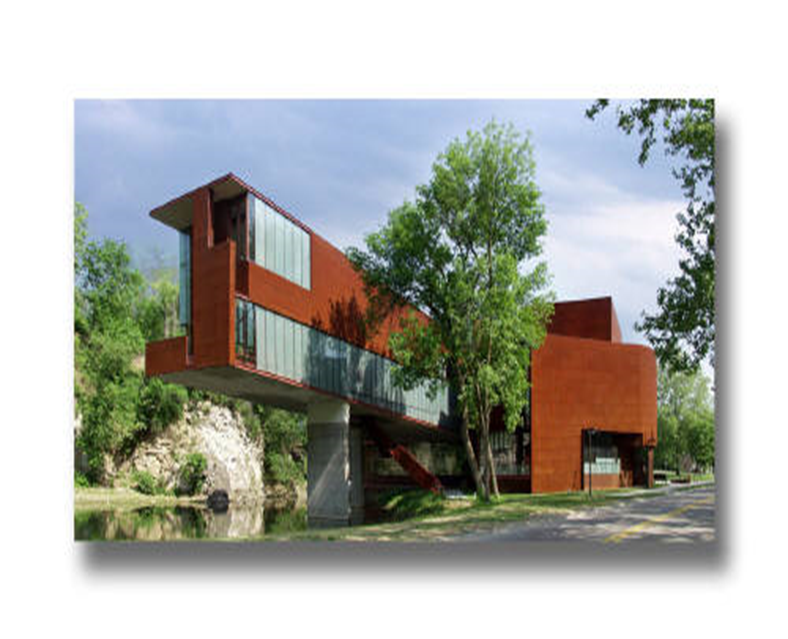 نور
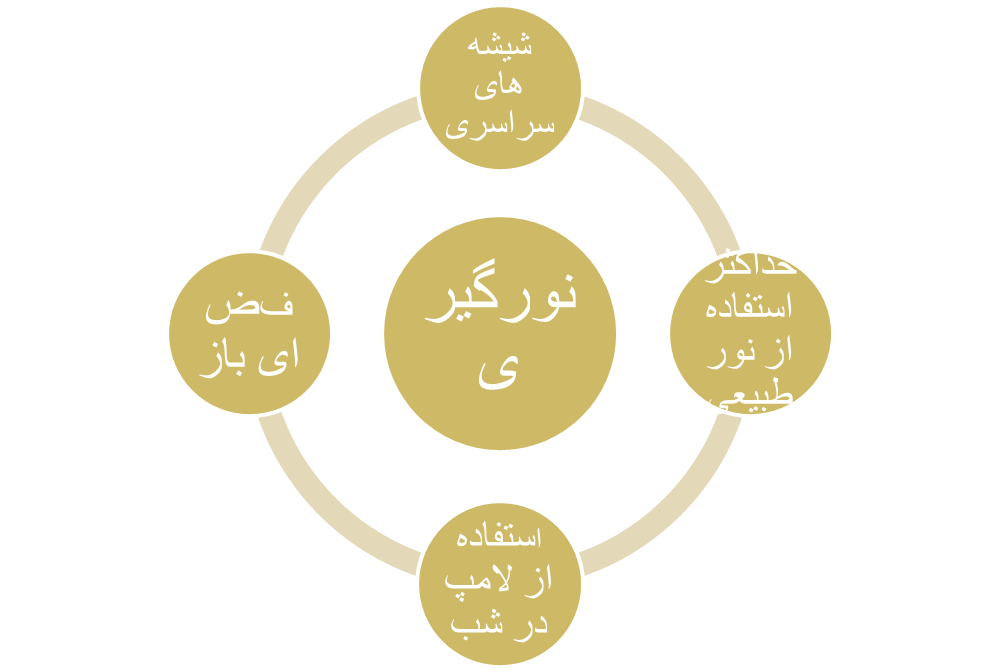 نورگیری
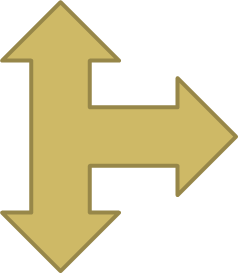 شفاف
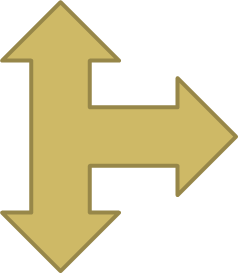 دید
نورگیری
مات
فقط نور
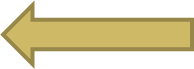 نور طبیعی
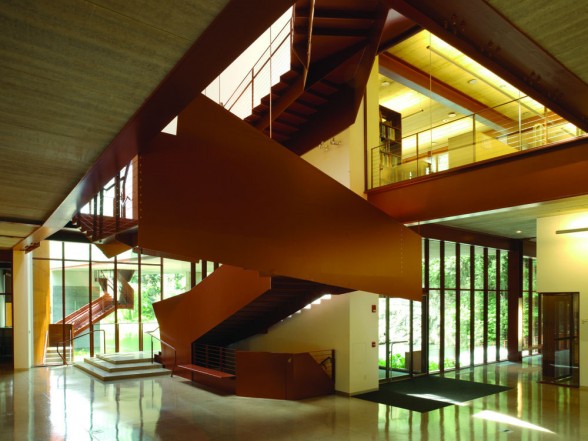 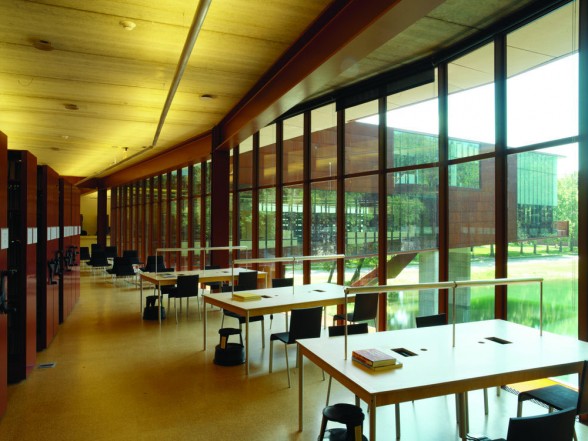 نور گیری کتابخانه
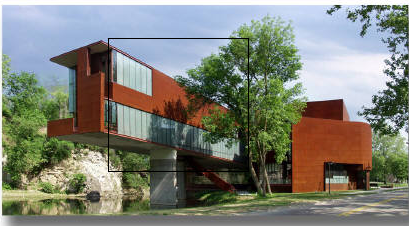 شیشه مات به علت نور گیری
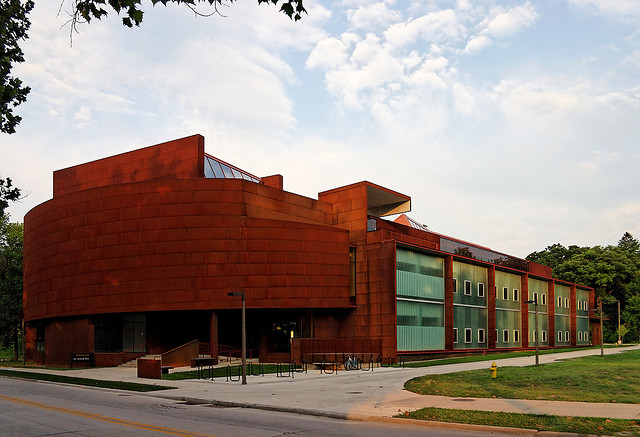 ساختمان دارای دو بال یکی روی زمین و یکی معلق
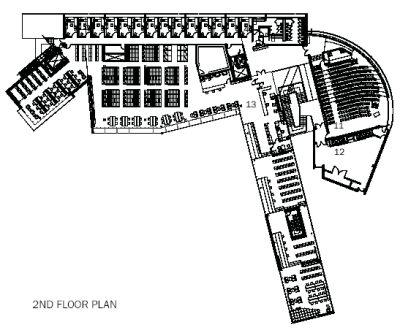 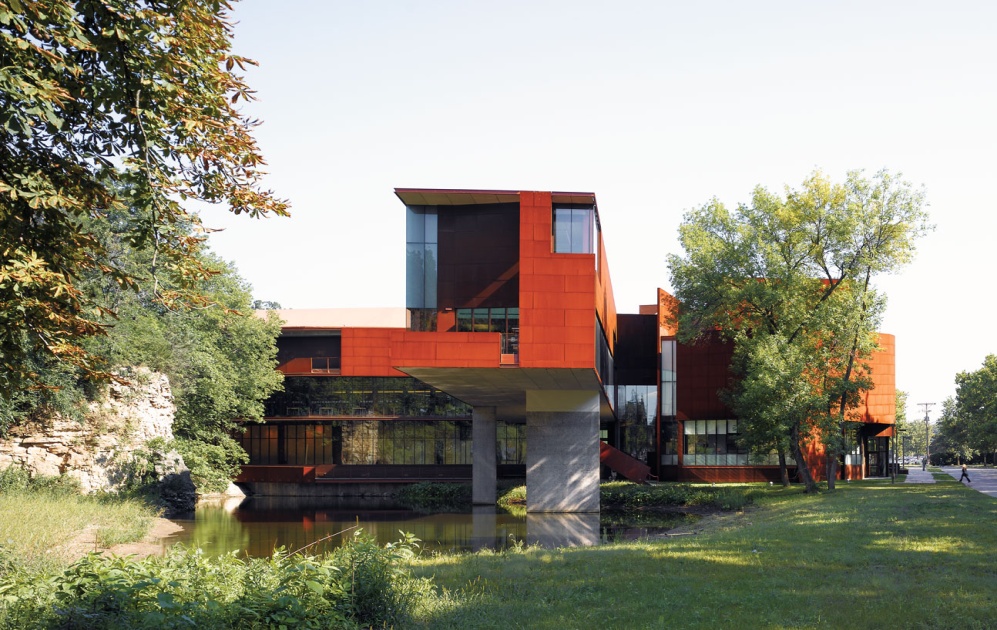 شیشه ها توسط صفحه های اهنی نگه داشته شده اند لامپ های مهتابی زیر صفحه ها نمایش خطوط و سطوح بنا
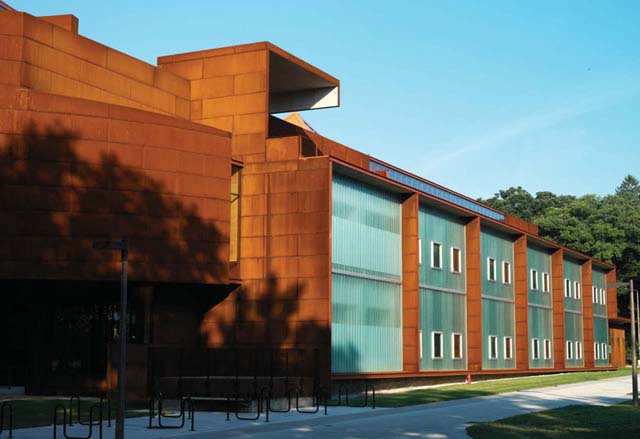 دید
اجتماعات
کافه
ادارات
مسیر حرکت
برکه
ساختمان
ایجاد مکانی عریض برای نشستن 
در کنار برکه
برکه
پلان طبقه همکف
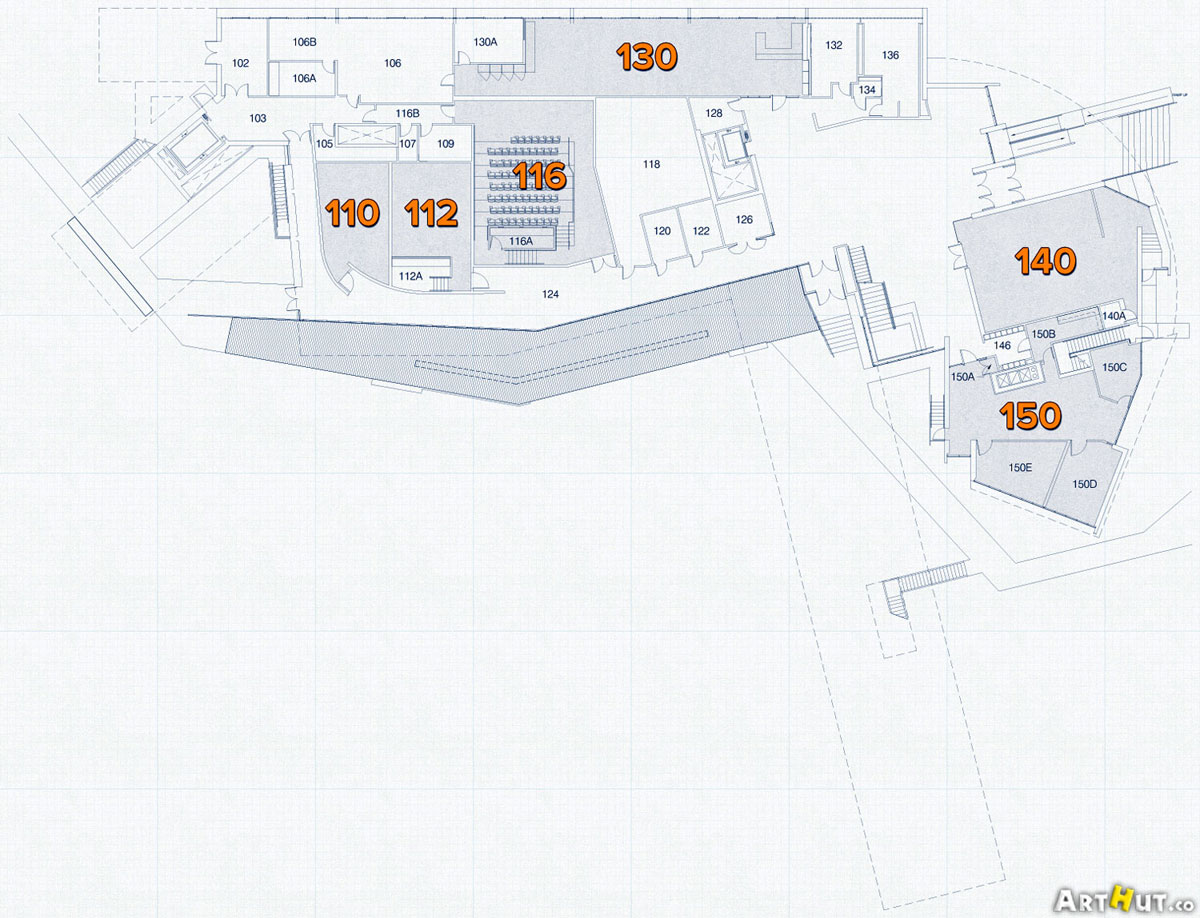 دفتر تجهیزات بصری
مشاوران دانشجویان
کافه
اجتماعات
ورودی
مسیرهای حرکت
گالری
اداری
دسترسی
تجهیزات بصری
مشاوران دانشجو
کافه
ورودی
اتاق های سخنرانی
اجتماعات
گالری
مسیرهای حرکتی
اداری
پلان طبقه اول
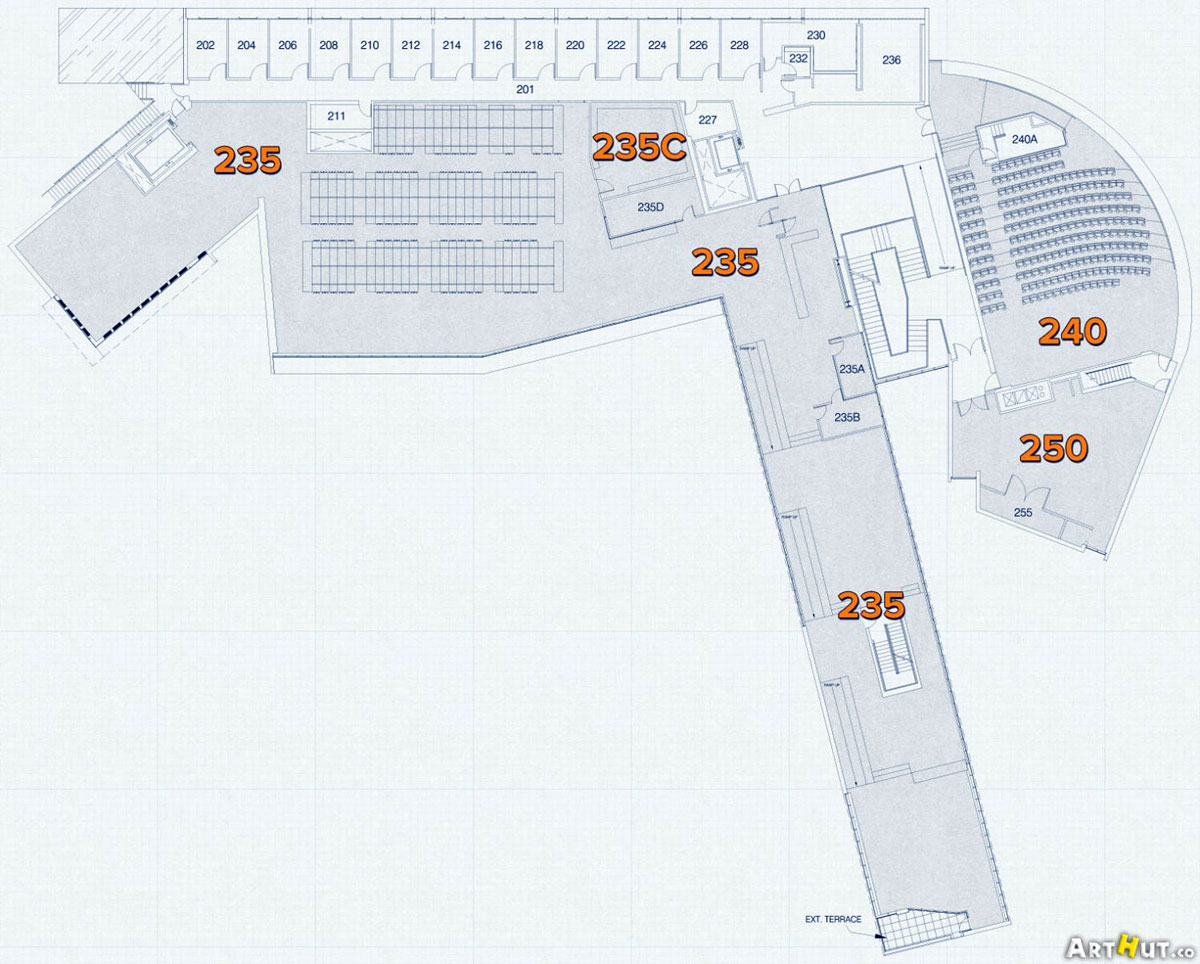 دفتر دانشکده
د
کلاس
کتابخانه
تئاتر
دسترسی
کلاس
اجتماعات
پلان طبقه دوم
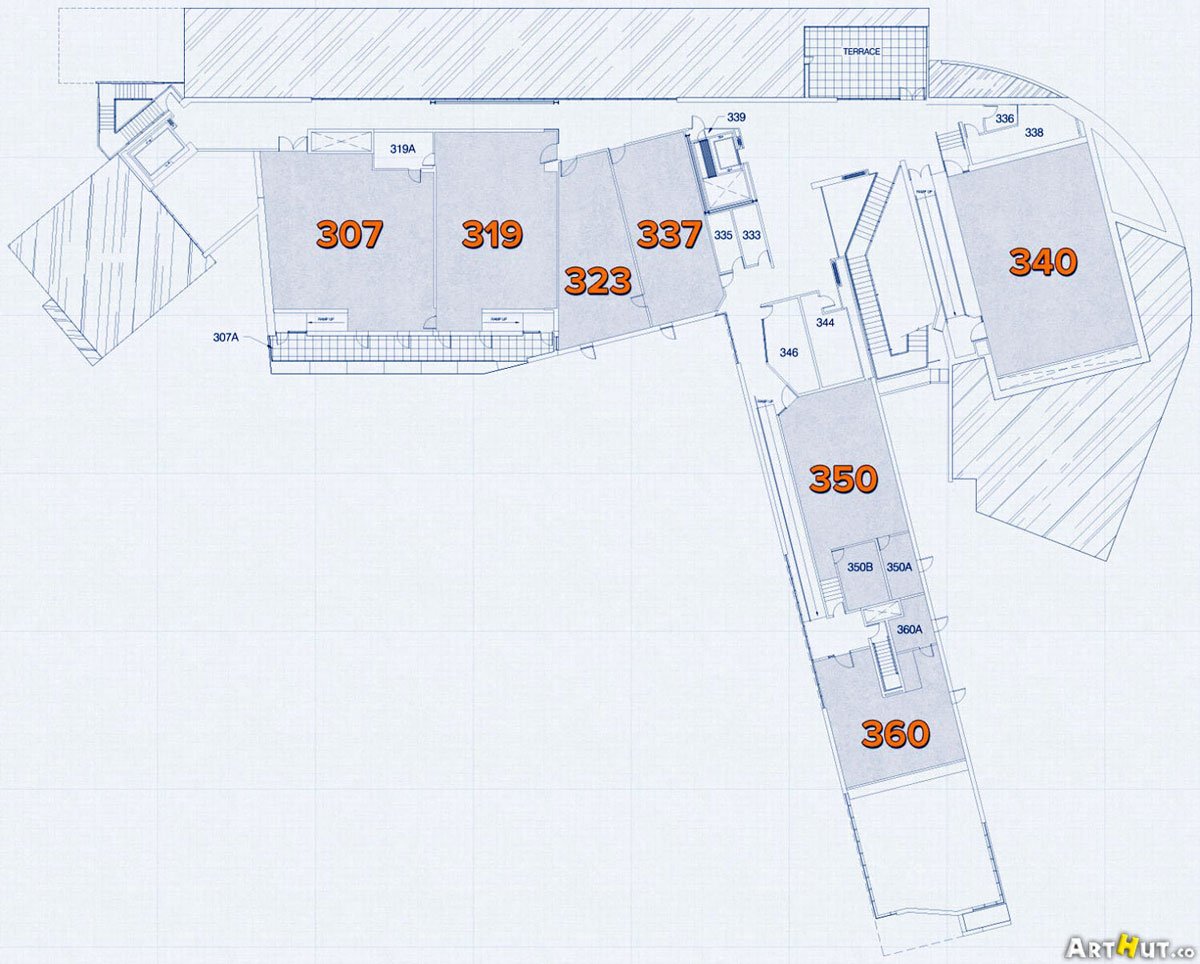 دسترسی
استودیو نقاشی
استودیو طراحی
استودیو
طراحی
استودیو
دیجیتال
نمودار وزنی
استودیو نقاشی
استودیو طراحی
استودیو دیجیتال
استودیو طراحی
کلاس ها
کتابخانه هنر
تئاتر
سالن اجتماعات
دفتر دانشکده
کلاس ها
مشاوران
کافه
اجتماعات
گالری
ادارات
تجهیزات بصری
اتاق سخنرانی
برخلاف پلان ساده مقطع پیچیده است
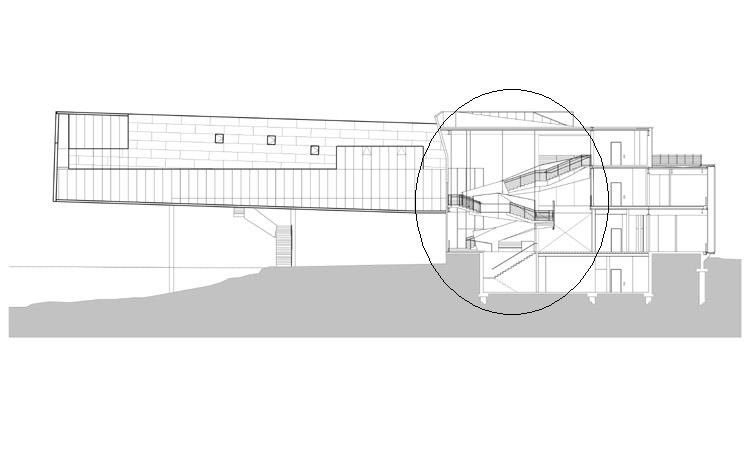